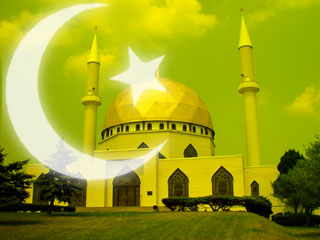 ISLAM
Referat pri slovenščini
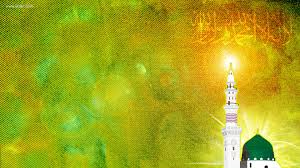 ISLAM
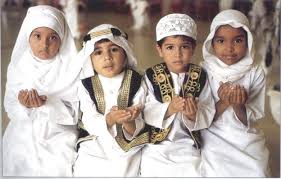 Religija muslimanov

Alah

Mohamed

Koran – sveta knjiga

2. največja religija

Abrahamove religije
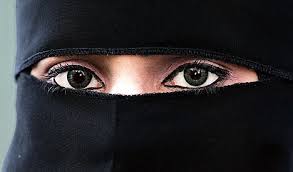 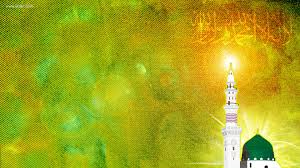 ZAČETEK
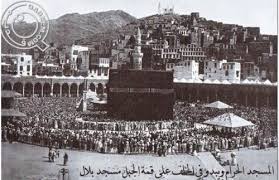 V Meki okoli leta 610  

Mohamed v Meki okoli leta 570

Puščava    Nadangel Gabrijel      razsvetljenje

Prerok
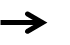 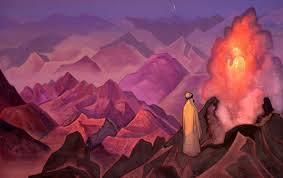 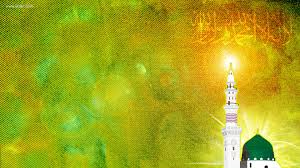 MOHAMED
Nepismen     sporočila je recitiral
En Bog, ki je vsemogočen     Koran(recitacija,branje)
Alaha (Bog, edini Bog)     Islam (podreditev)
Adam, Noe, Abraham, David , Jezus, Mohamed
Iz Meke v Medino ( 622)
632 - smrt
Judovstvo, krščanstvo
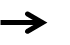 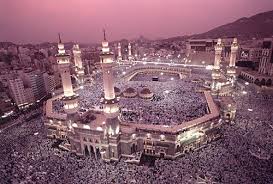 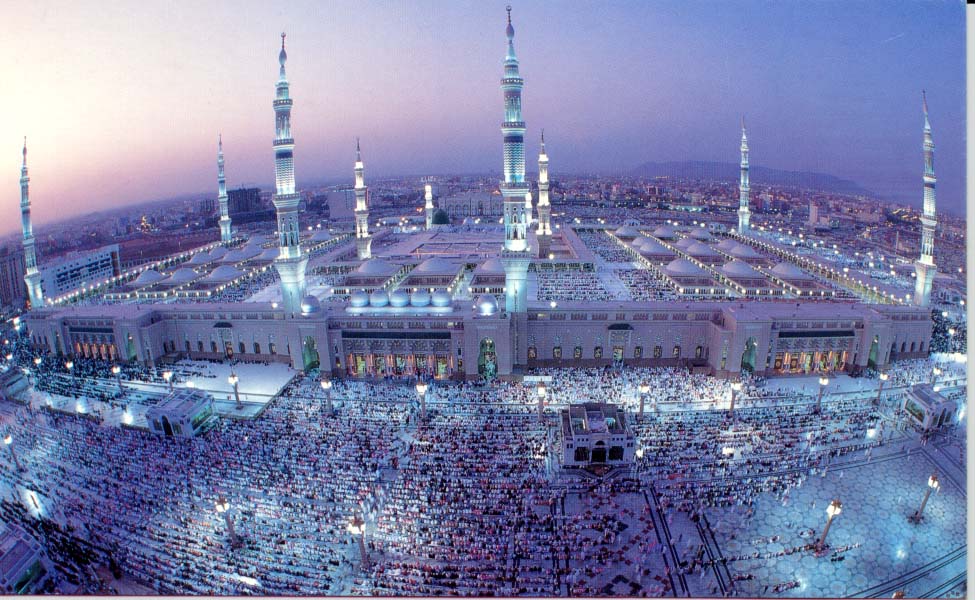 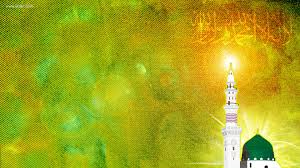 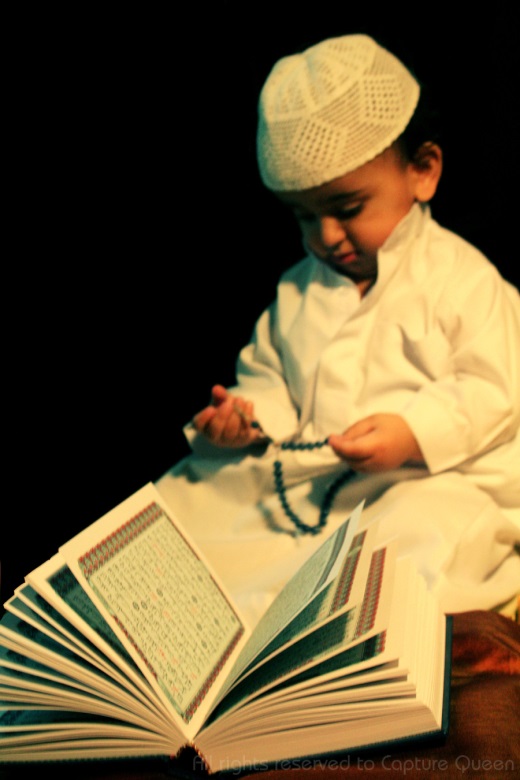 KORAN
Sv. Knjiga muslimanov (posnetek izvirnika)
Avtor je Alah
1. poglavju, jih sledi še 114 (sure), verzi
Mohamedovo življenje v Meki in Medini
Temeljna verska in socialna določila
Arabščina
HADIT
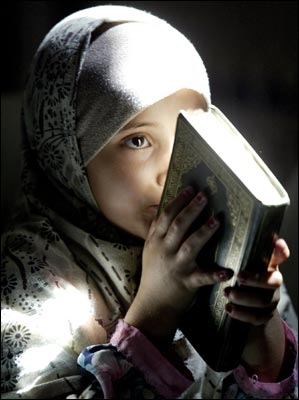 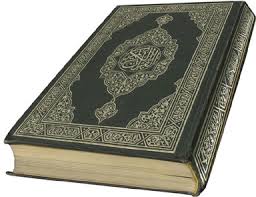 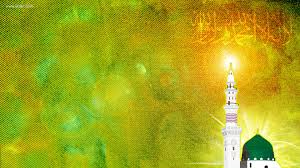 MOŠEJE,
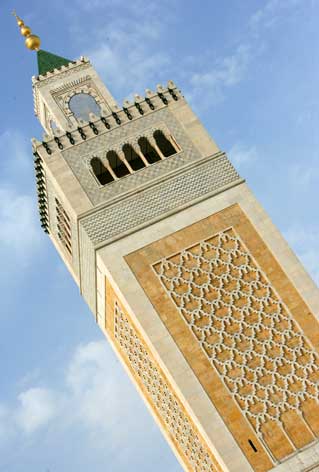 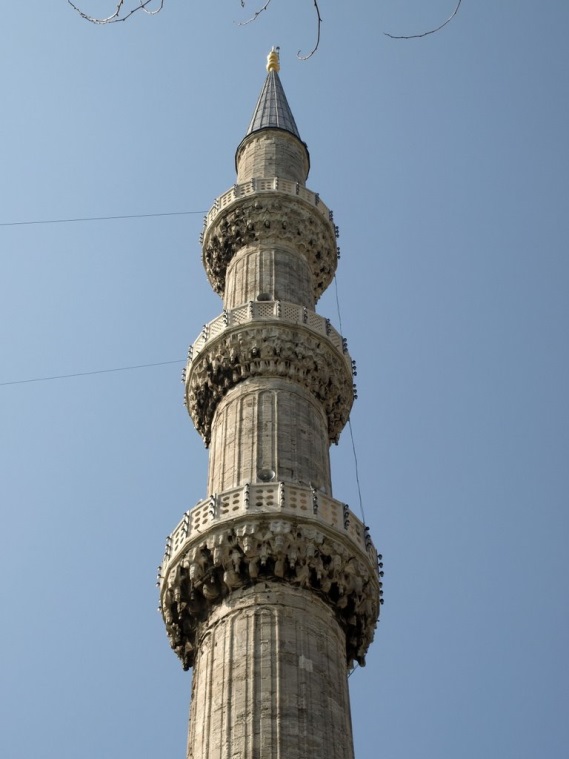 Islamska cerkev
Prostor za umivanje, učenje, poučevanje
Minareti – izreki iz korana
Istanbul- Modra mošeja
Mozaiki (narava,rastline)
Razlike – kupole, minareti
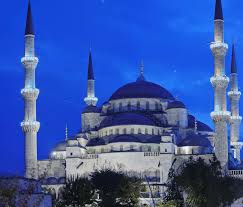 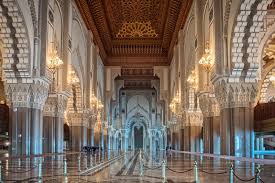 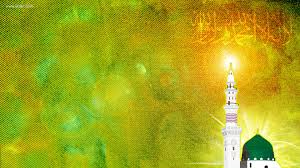 SIMBOLI
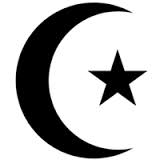 Polmesec
Lunarni koledar
Polmesec in zvezda
Koran
Alahov znak
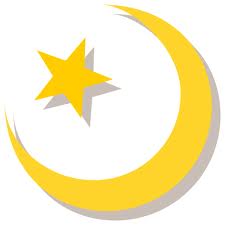 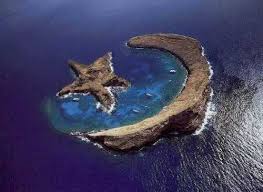 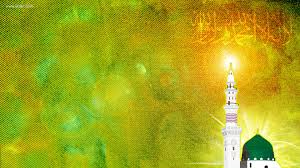 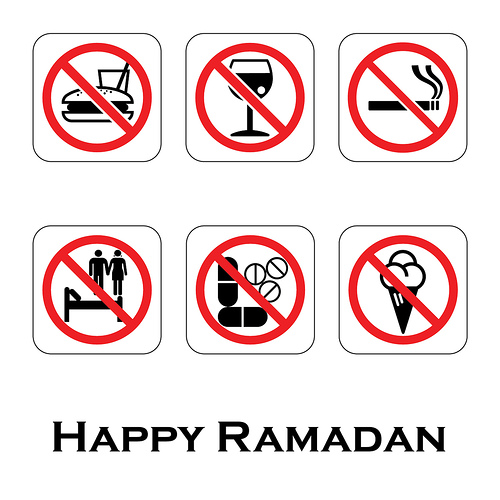 PRAZNIKI
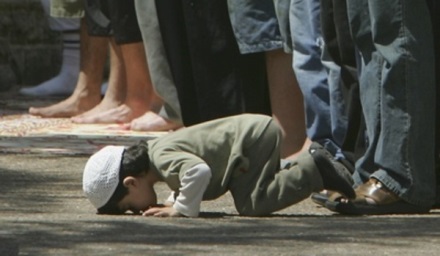 Ramadan – post
9 mesec

Hadž – romanje v Meko
Svetišče Kaaba–Abraham in Ismail
12 mesec             Smrtne žrtve

Salat – peterodnevna molitev
(ob zori, opoldne, popoldne, ko zaide sonce, ko se znoči)
Molek
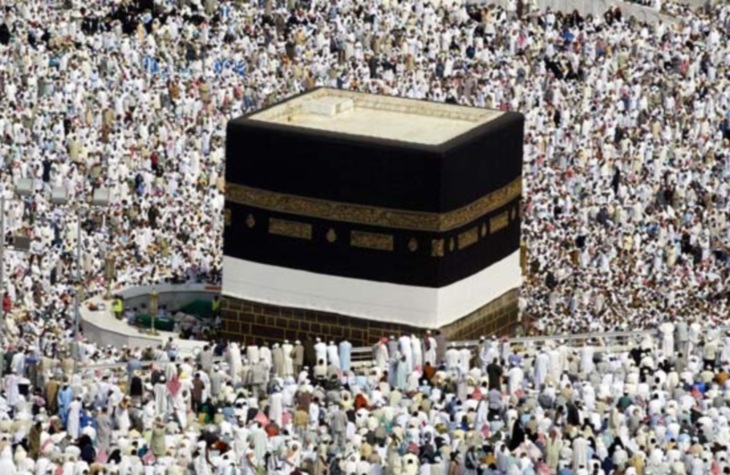 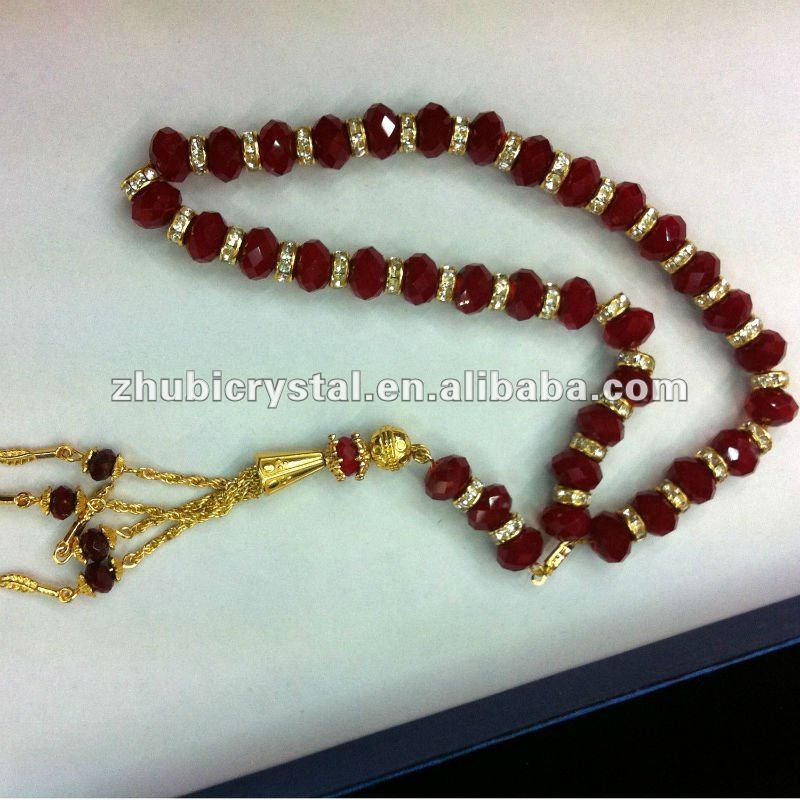 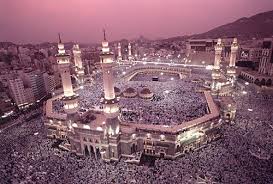 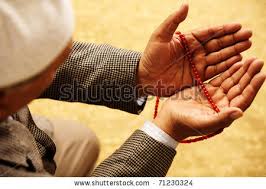 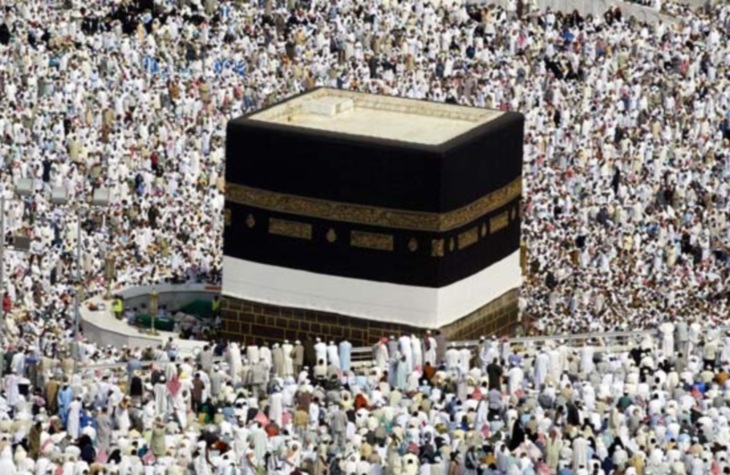 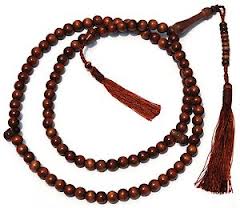 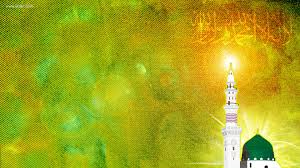 OBIČAJI
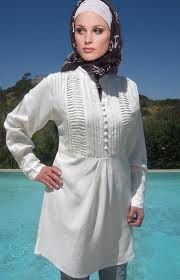 Ženske pokrivajo glavo, roke noge
Nesvobodne zveze

Posebej pripravljeno meso
Svinjina
Alkohol

5 stebrov
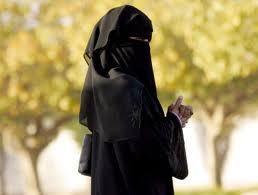 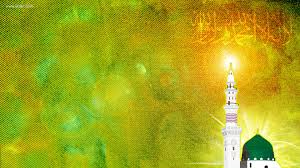 PODOBNOSTI Z KRŠČANSTVOM
Skupni nazori o Bogu
Skupni preroki: Adam, Noe, Abraham, Mojzes, David, Jezus
Nadangel Gabrijel
Monoteistični veri
Poslednja sodba, nebesa, posmrtno življenje, angele
Upodabljanje boga
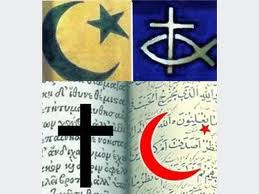 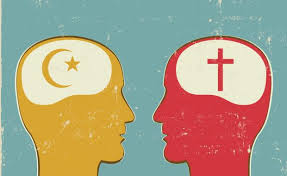 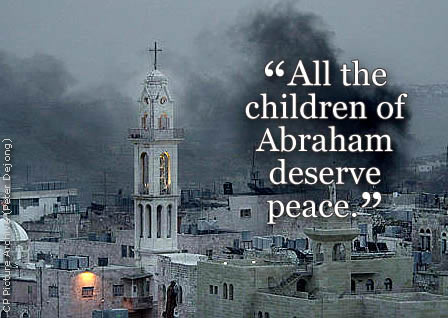 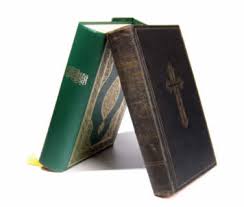 VIRI
http://sl.wikipedia.org/wiki/Islam
https://sites.google.com/site/islamprojektnanaloga/Home
https://sites.google.com/site/islamprojektnanaloga/Home/prazniki
Atlas verstev sveta
Velika verstva sveta
Enciklopedija Svetega pisma